Genetics Part II
Punnet Squares Continued..
Monohybrid Cross: prediction of offspring for 1 trait. 
Dihybrid Cross: prediction of offspring for 2 traits.
S= smooth
Seed shape		 s = wrinkled

Seed color			  Y = yellow
						  y = green
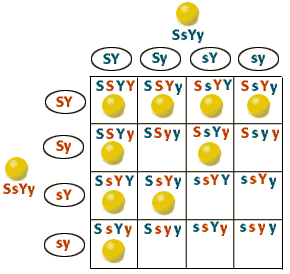 Mendel’s Law of Independent Assortment: All genes/alleles sort independently of each other when they are on different chromosomes.
Mendel got lucky & studied alleles that occurred on different chromosomes.